Observational Constraints on Multi-messenger Sources of Gravitational Waves and High-energy Neutrinos
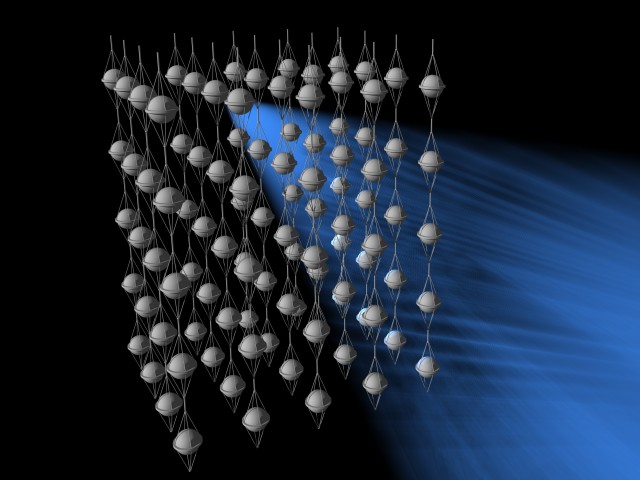 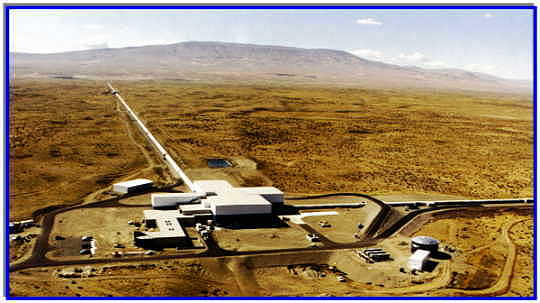 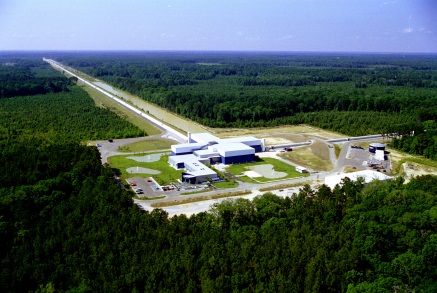 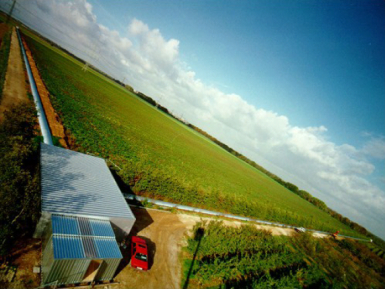 Imre Bartos
Columbia University
MANTS Meeting (Sep 24 – 25, 2011 -- Uppsala, Sweden)                                                                         LIGO-G1100951
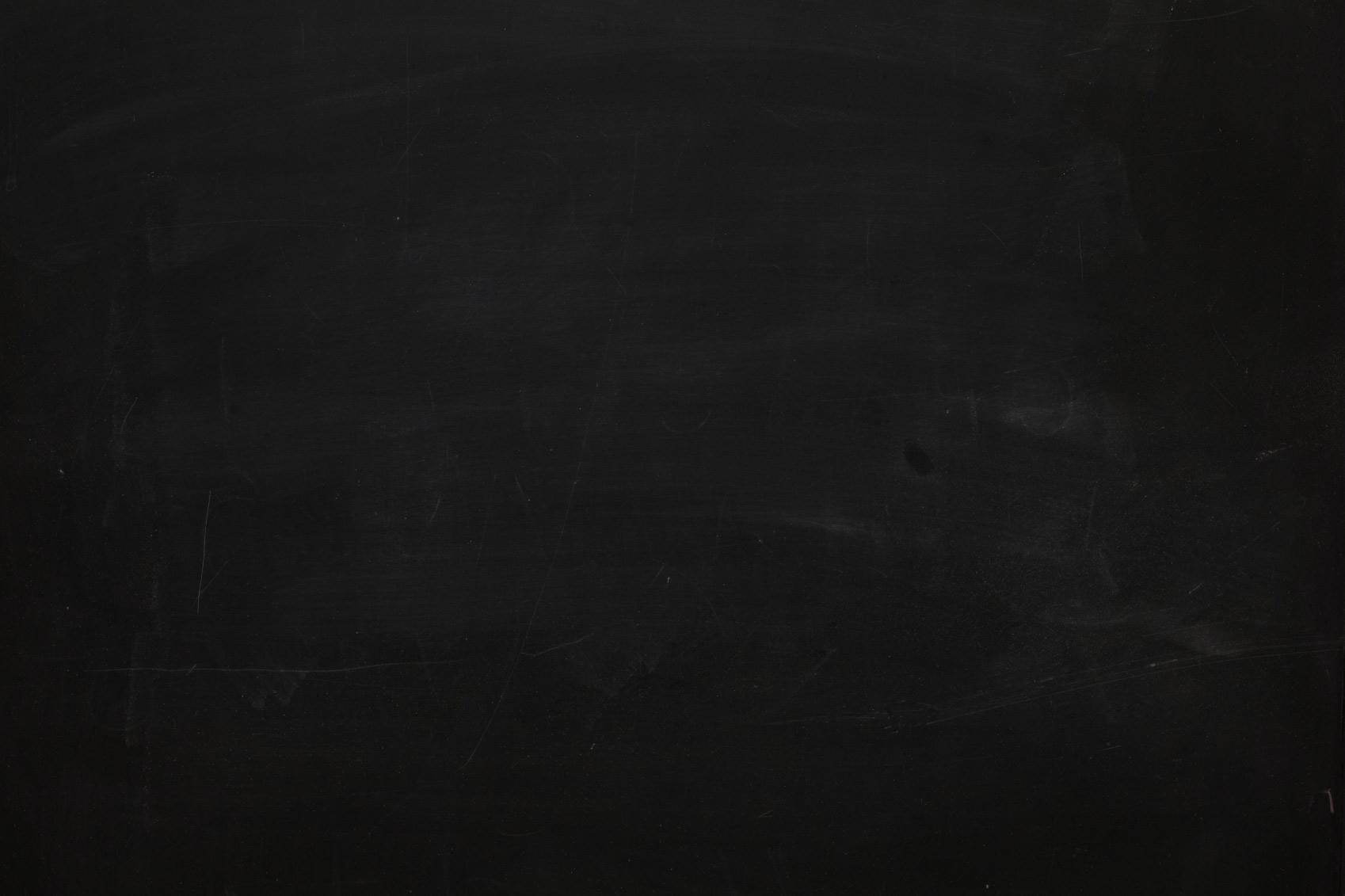 What do we know already from existing observations?
…
What can we expect from future measurements?
…
Outline
Introduction: Antoine’s talk
Joint sources of interest
GW and HEN source rate constraints (Bartos et al., 2011)
first observation-based results
projected results with advanced detectors
GW+HEN source rate constraints
Joint GW+HEN search with  IceCube+LIGO+Virgo
Conclusion.
FG
Science Case
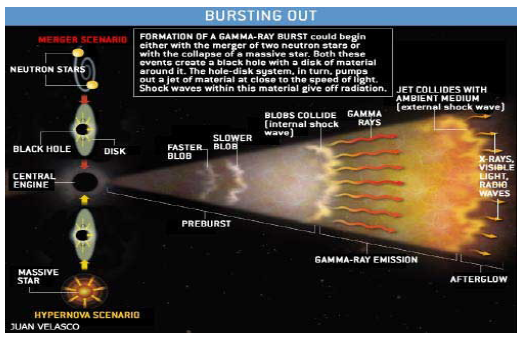 Choked GRBs                      (Mészáros & Waxman, 2001)
Choked GRBs                      (Mészáros & Waxman, 2001)
Low-luminosity GRBs   (Murase et al., 2006)
Gravitational       High-energywaves                       neutrinos
4
FG
Science Case
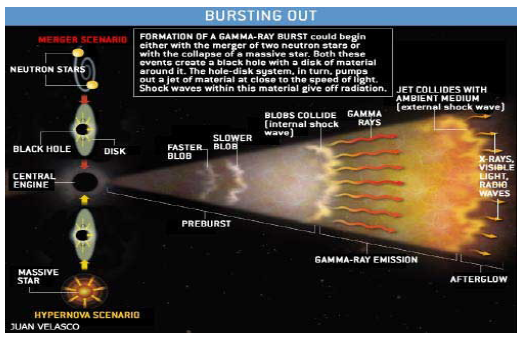 Choked GRBs                      (Mészáros & Waxman, 2001)
Choked GRBs                      (Mészáros & Waxman, 2001)
Low-luminosity GRBs   (Murase et al., 2006)
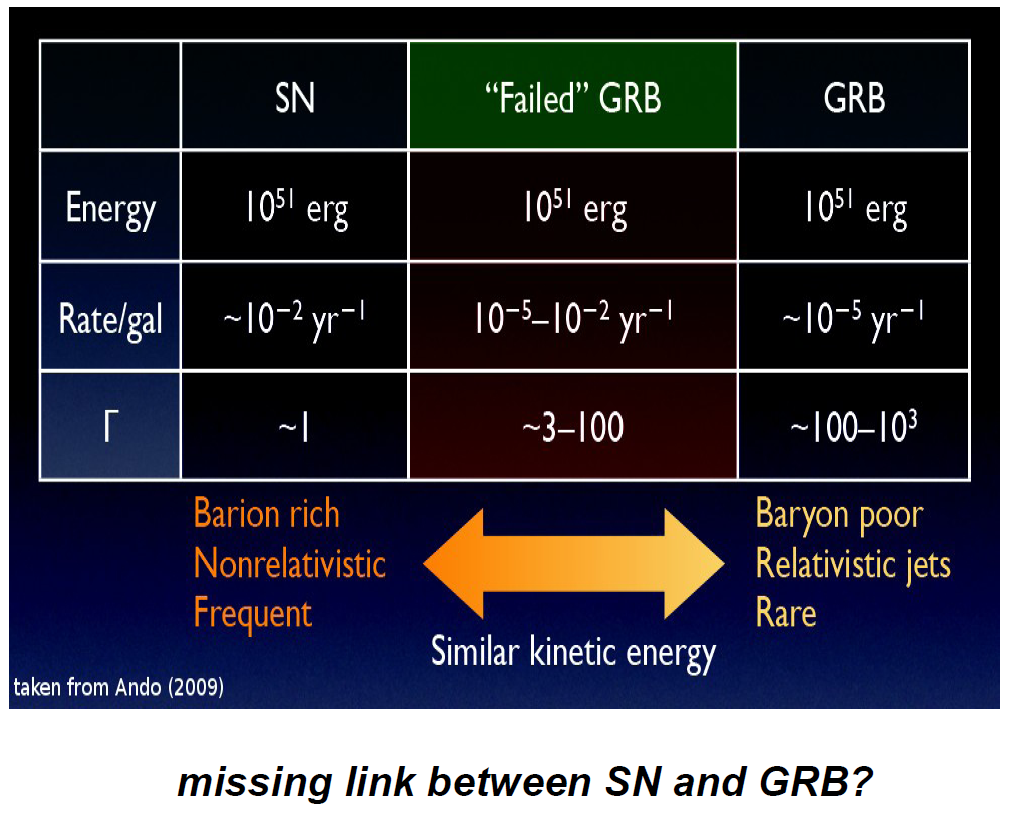 Choked/LL GRB
Gravitational       High-energywaves                       neutrinos
5
Coincidence Time Window
Baret et al., 2011
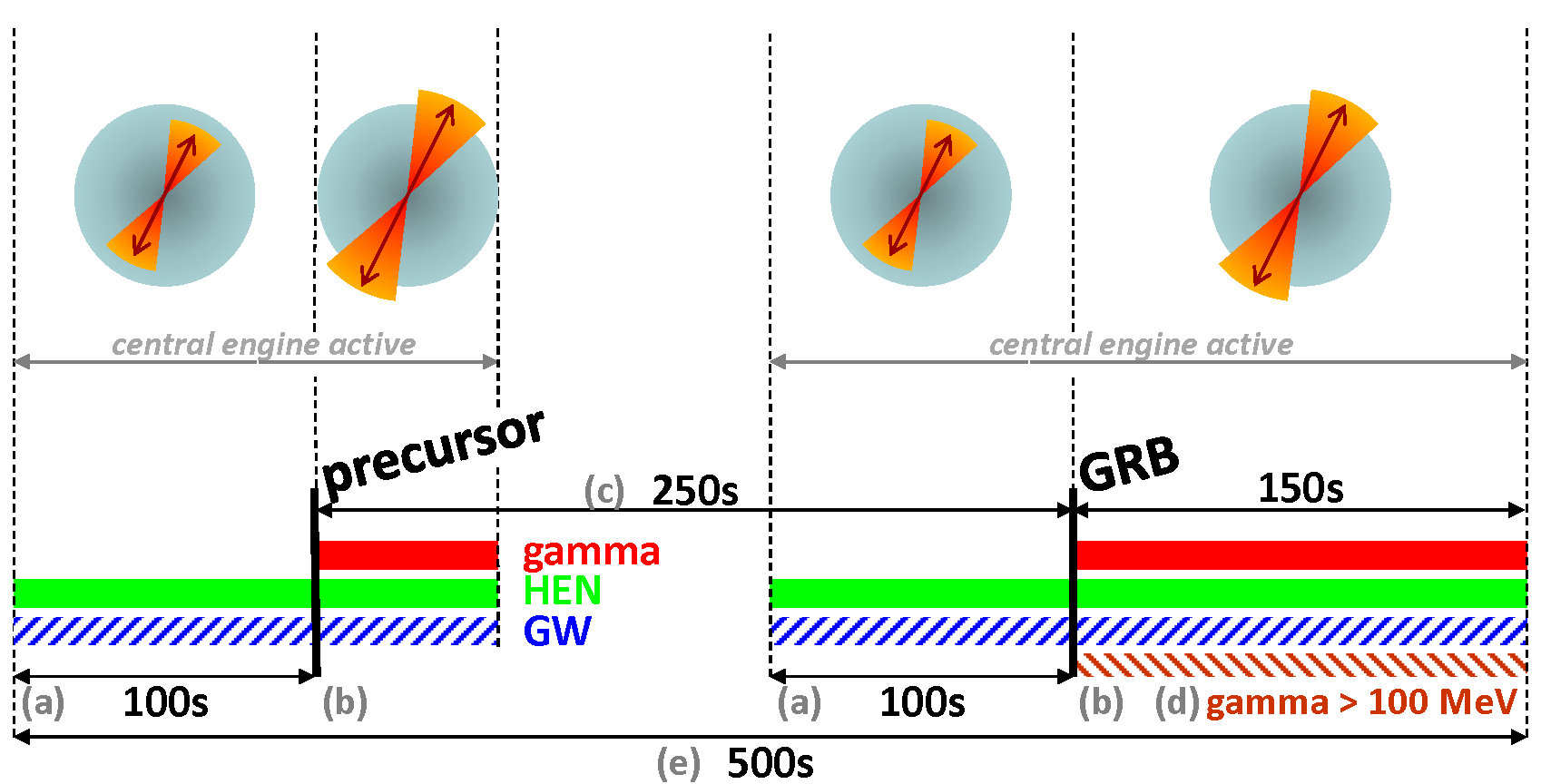 observed gamma emission
Jet is still inside star
Observed precursor time difference
BATSE precursors (374) Burlon et al., 2008
BATSE GRBs (1234)
Ott, 2009 ++
> 100 MeV photons from Fermi
Coincidence time window:      500s
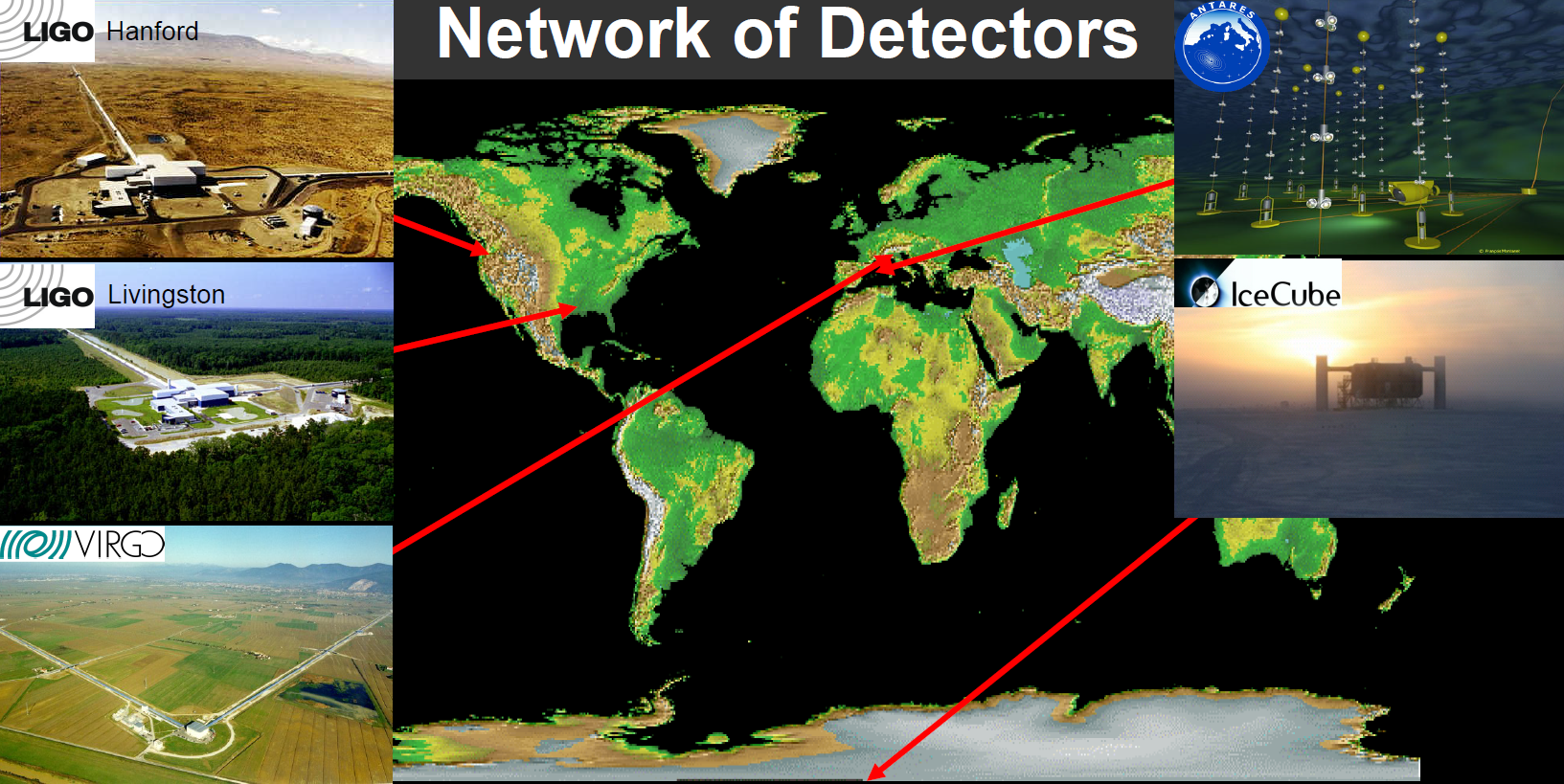 Common Calendar
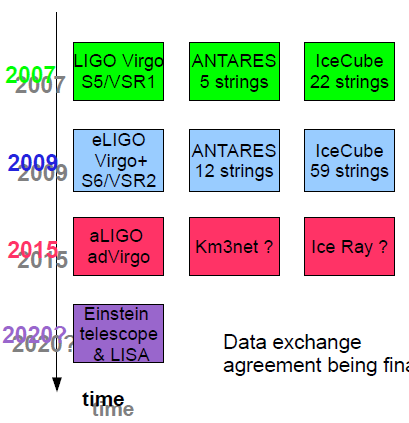 Antares12 strings
IceCube 86 strings
Simultaneous operation for (at least) the next decade
+Enhanched DeepCore ?
+Km3net?
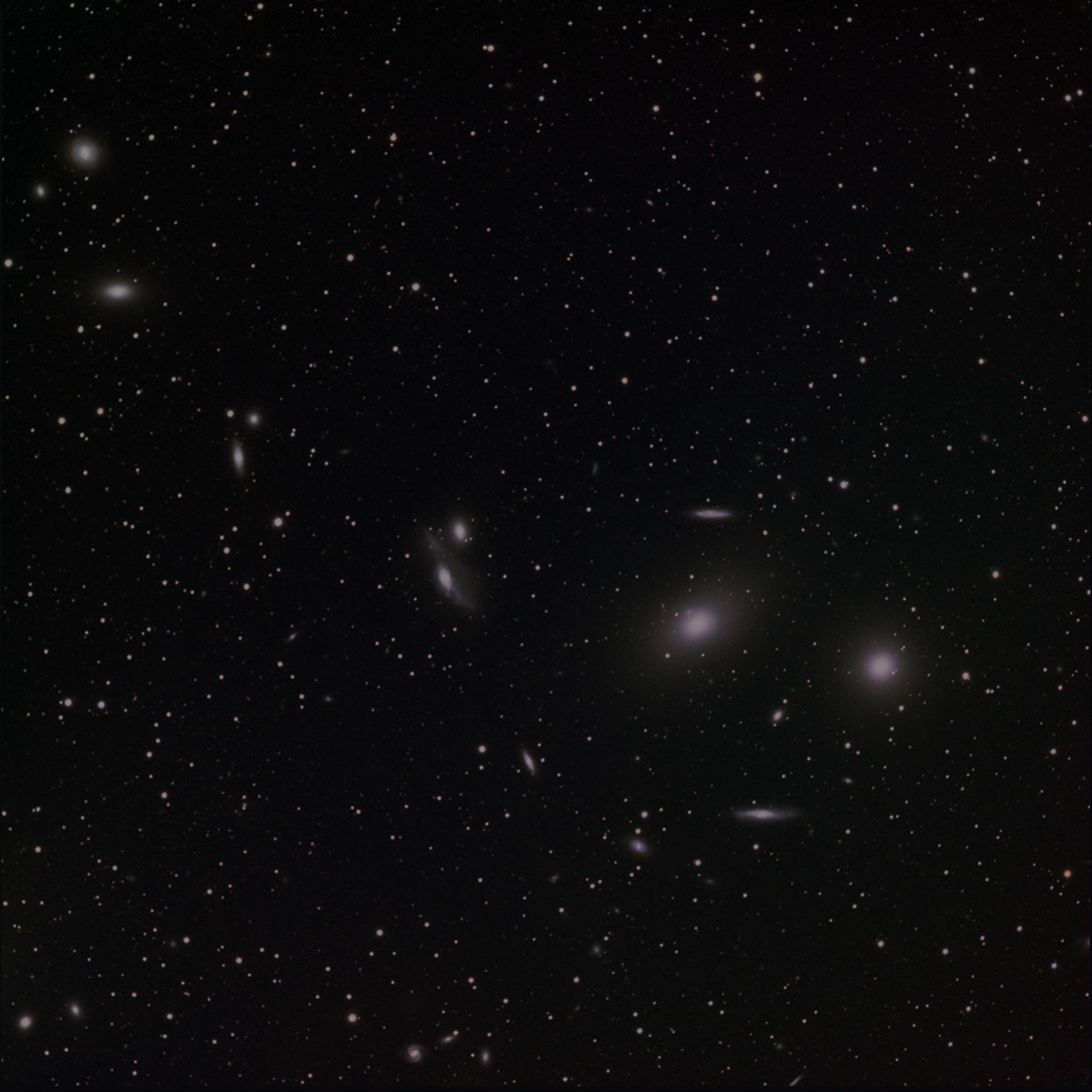 Source PDF – Galaxy Catalog
host galaxy
P ~ BL / r2
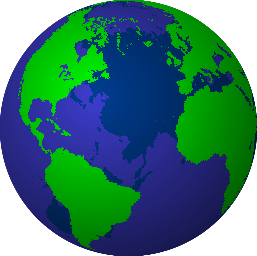 observer
upper limits
Upon non-detection:  source rate upper limit that would exceed loudest background event with p = 90%.
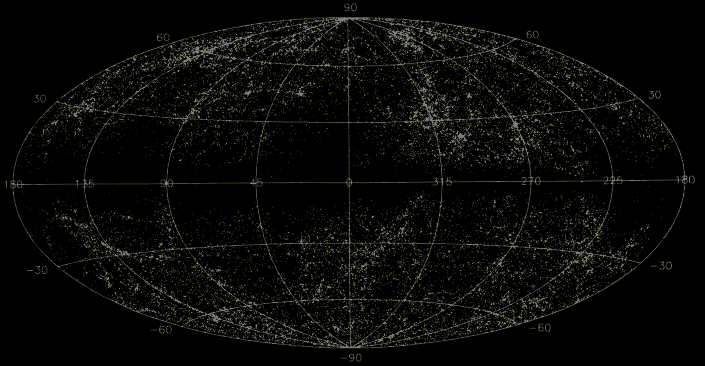 observer
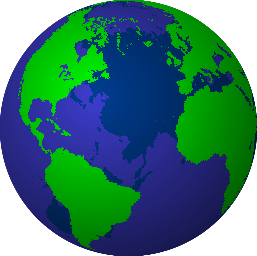 Galaxy distribution
upper limits
GW  horizon distance: source with given Egw is detected with p=50%
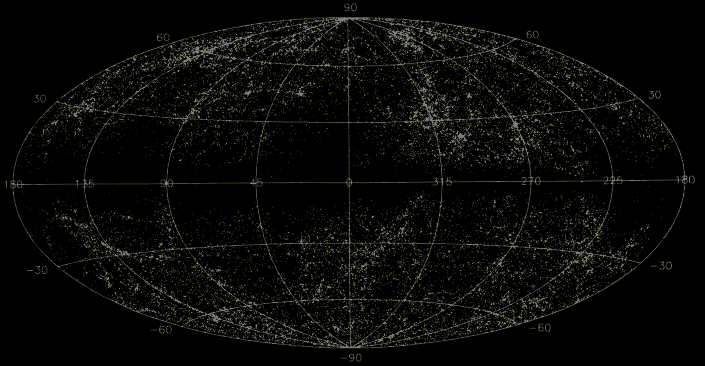 All-sky GW results with initial LIGO-Virgo                                             Abadie et al., 2010
observer
GW horizon distance
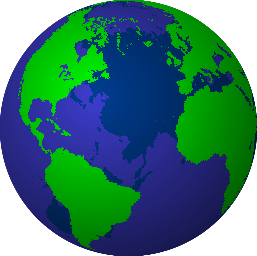 Galaxy catalog
upper limits
Neutrino   3 coincident neutrinos would make 5s detection
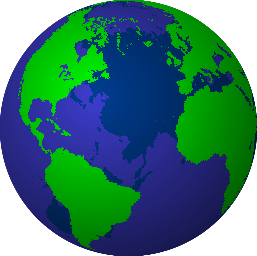 IceCube 40 string:         Abbasi et al., 2011 (2011arXiv1104.0075T)
observer
GW horizon distance
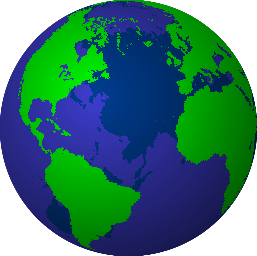 neutrino detection probability
upper limits
Neutrino   3 coincident neutrinos would make 5s detection
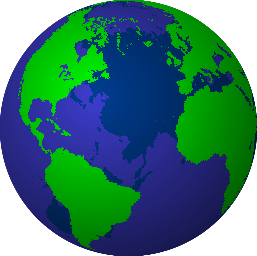 IceCube 40 string:                                                     Abbasi et al., 2011
observer
GW horizon distance
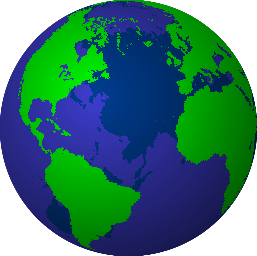 beamed
neutrino detection probability
fb ~ 14  (LL-GRBs)
NOT beamed
Observational Population upper limit
We can constrain source population with average source parameters…
…emitted in gravitational waves, …
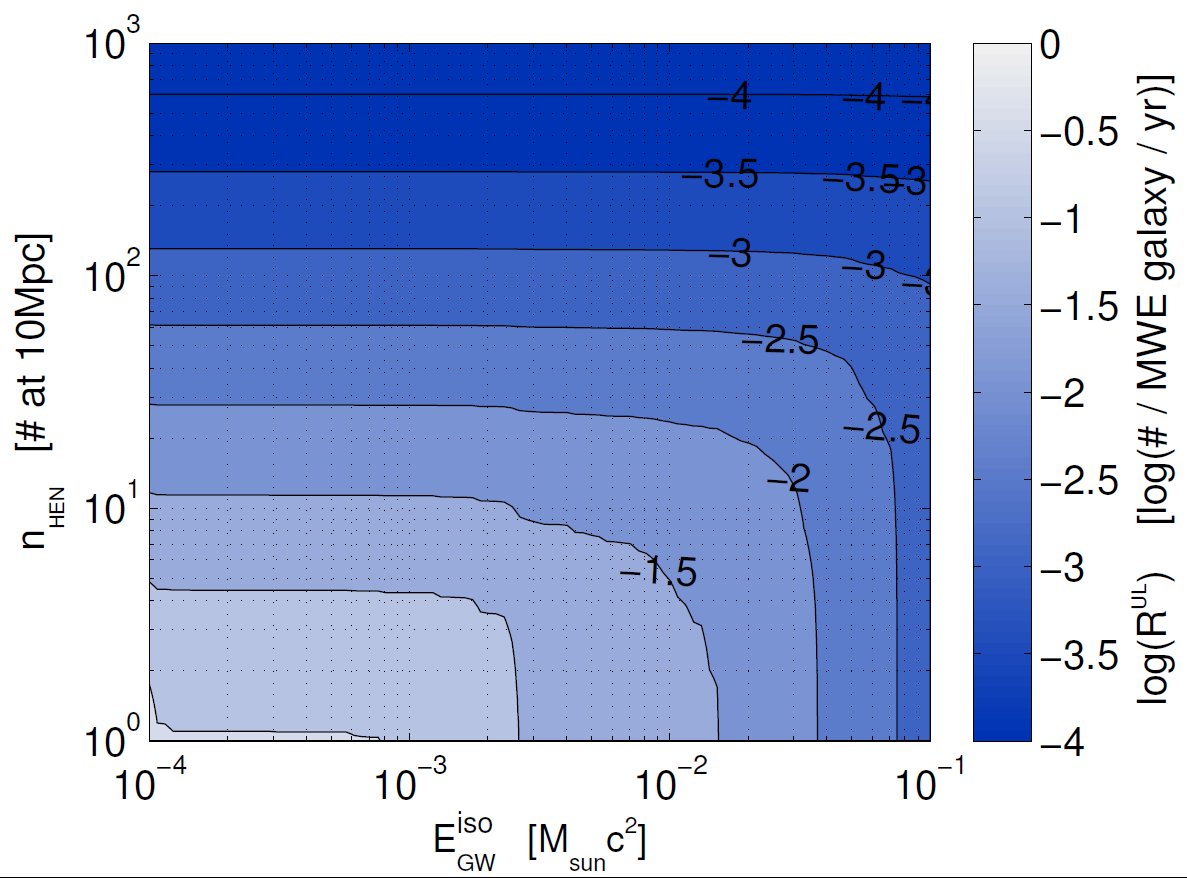 …emitted neutrino flux …
…below this source rate!
bluer –  better (lower) constraint
Observational Population upper limit
Combination of individual GW and HEN measurements
Neutrino beaming angle:   fb ~ 14
initial LIGO-Virgo  IceCube (40 string)
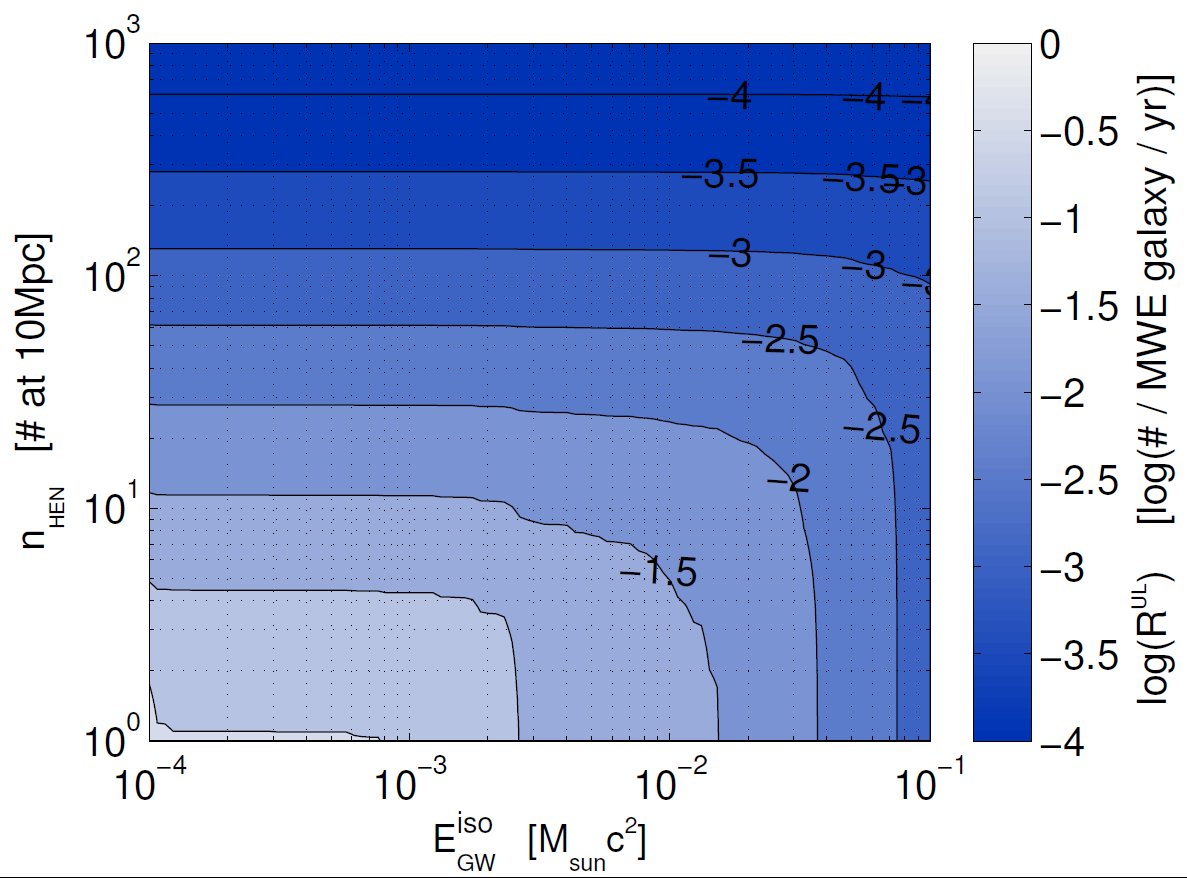 First observation-based result for GW+neutrino sources
Bartos et al., 2011
Advanced LIGO-Virgo      +       IceCube (86 string)
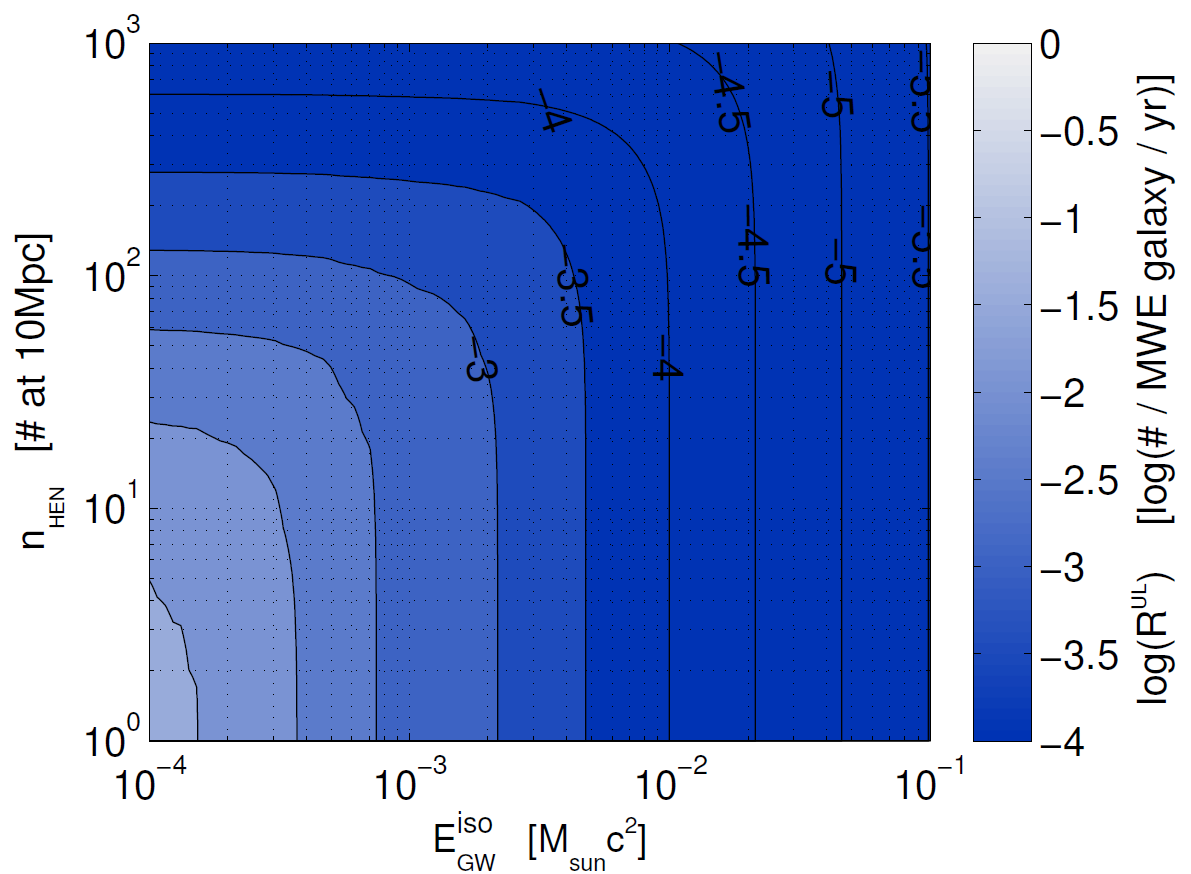 Bartos et al., 2011
rate: SN I b/c with relativistic (successful) jets(inferred from radio observations)
GRBs
Guetta et al., 2004
mildly relativistic jets in CCSNe
rate: SN I b/c
Ando & Beacom, 2005
reverse shocks
Horiuchi & Ando, 2008
fragmentation of collapsar accretion disks
Davies et al., 2002
van Puttenet al., 2004
suspended accretion
compact binary mergers
Schutz, 1989
upper limits
Neutrino   3 coincident neutrinos would make 5s detection
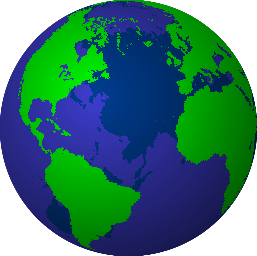 IceCube 40 string:                                                     Abbasi et al., 2011
observer
GW horizon distance
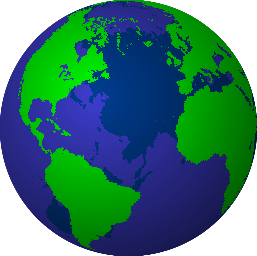 neutrino detection probability
upper limits
GW + neutrino   GW coincident with  ≥ 1 neutrino
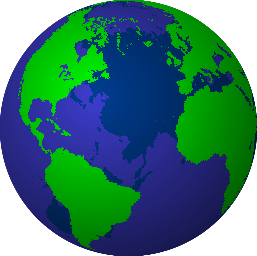 Horizon estimate based on ExtTrig GW searches:                         Abbott et al., 2010
observer
GW horizon distance
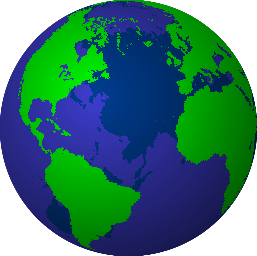 neutrino detection probability
GW+neutrino horizon distance
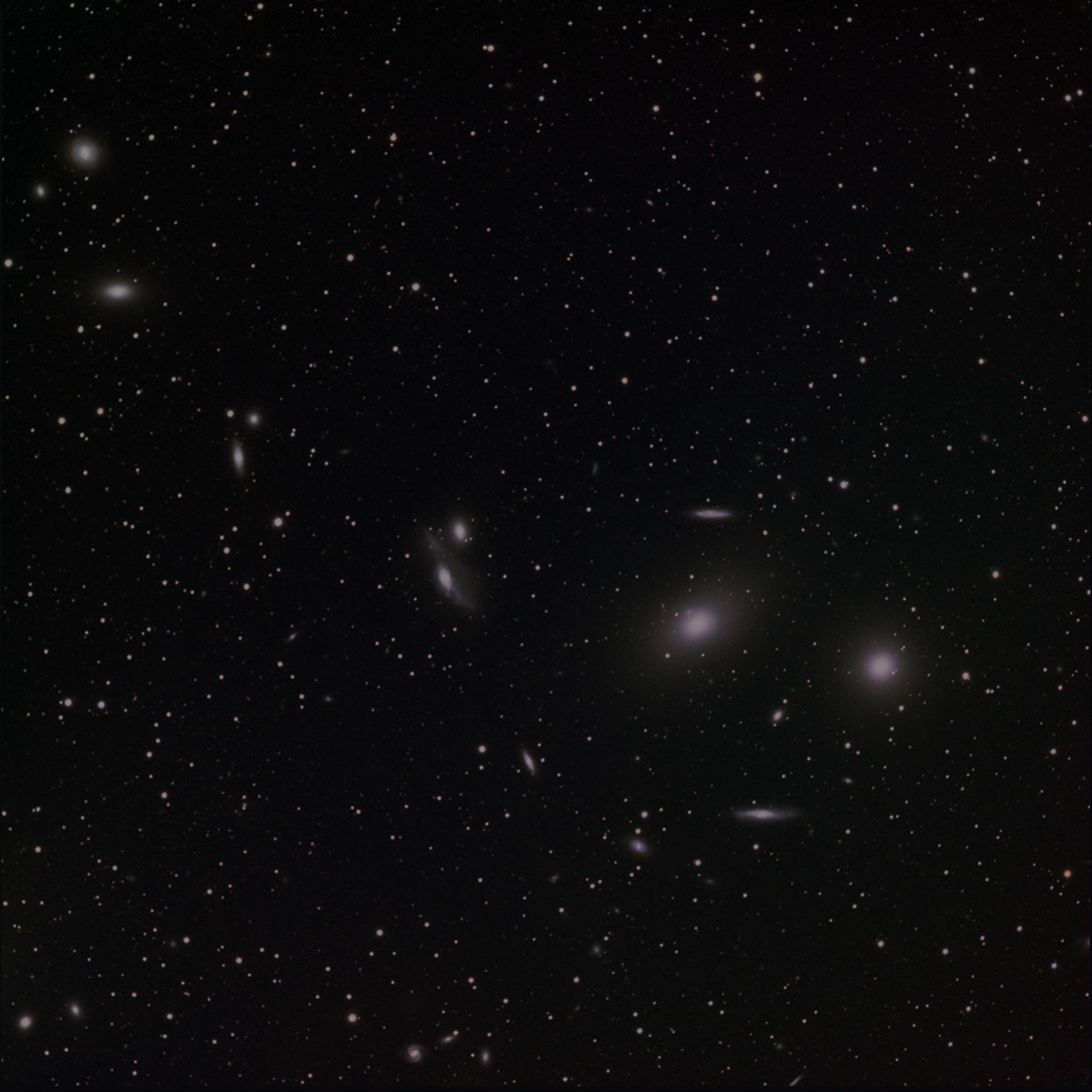 HEN source Population
IceCube-40 – triple-coincidence within 500 s  (Baret et al., 2011) would be discovery  (Abbasi et al., 2011 (2011arXiv1104.0075T))
Bartos et al., 2011
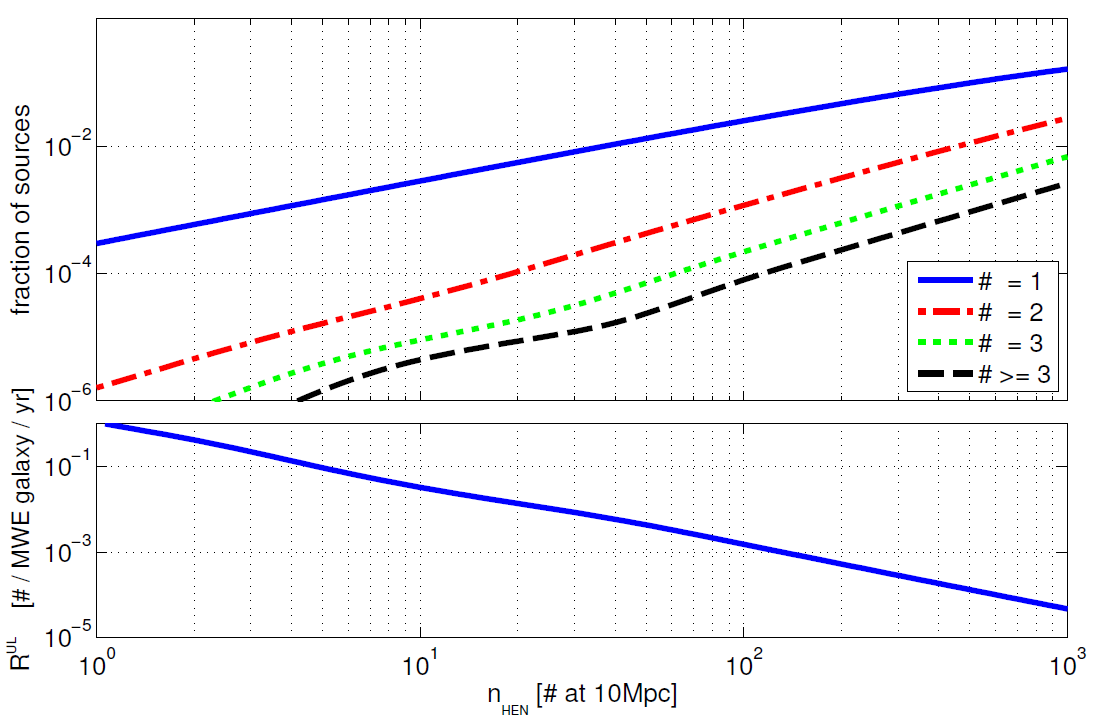 Fraction of sources with N detected neutrinos within 1 Gpc
1 neutrino – joint search
nn - average # of deceted neutrinos from  a source at 10Mpc
≥ 3 neutrino – joint search
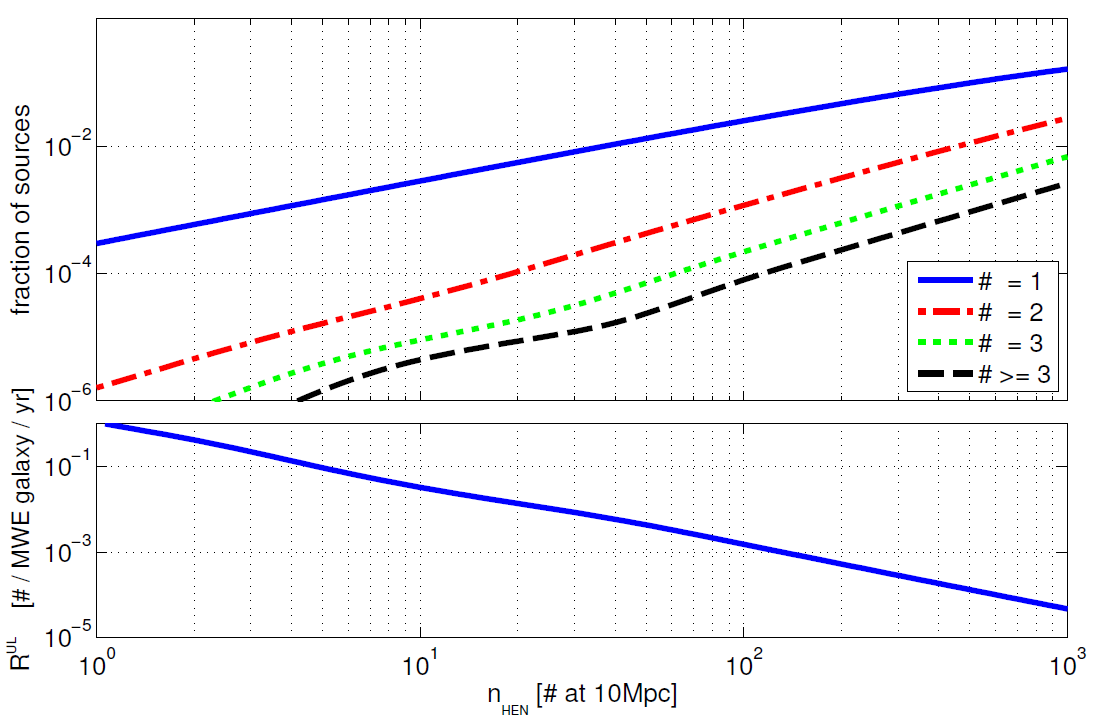 Multi-messenger GW+neutrino search
Projected upper limits of joint GW+neutrino search
Upper limit comparable to individual searches for GW horizon distance increase of ~fb1/3
Further advantages of joint search upon detection areincreased confidence and additional source information.
adv. LIGO-Virgo   +   IceCube-86
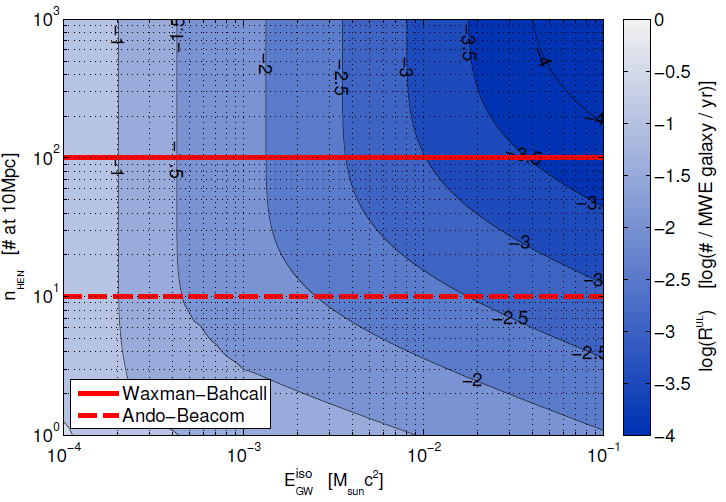 Bartos et al., 2011
Status of multi-messenger GW+n search
Natural extension: MeV neutrinos
Joint GW+neutrino search
Baret et al., 2011
MeV, supernova neutrinos also detectable with IceCube – global detector noise rate increases – 
same analysis algorithm can be readily run (by design)
sole difference – no spatial information for MeV neutrinos
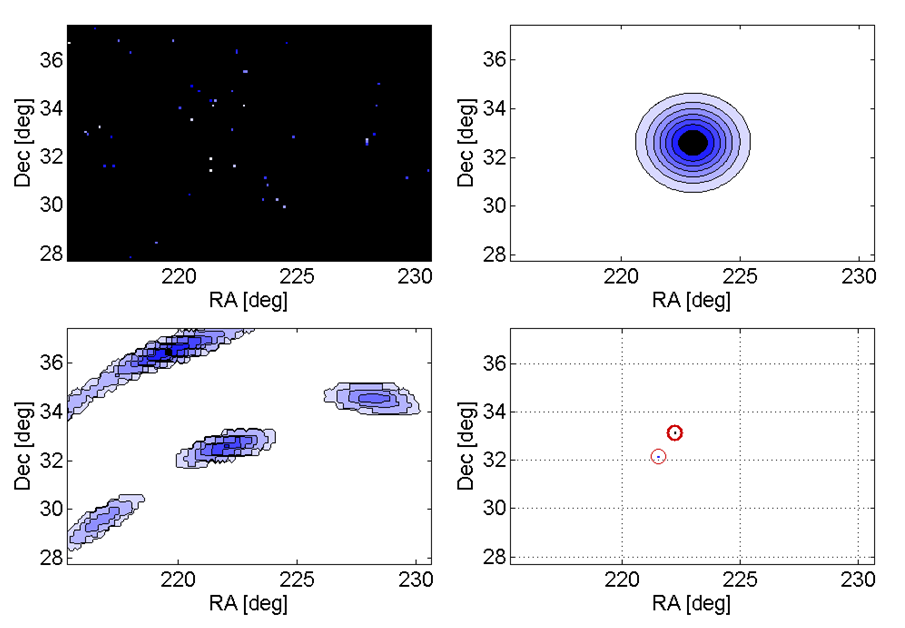 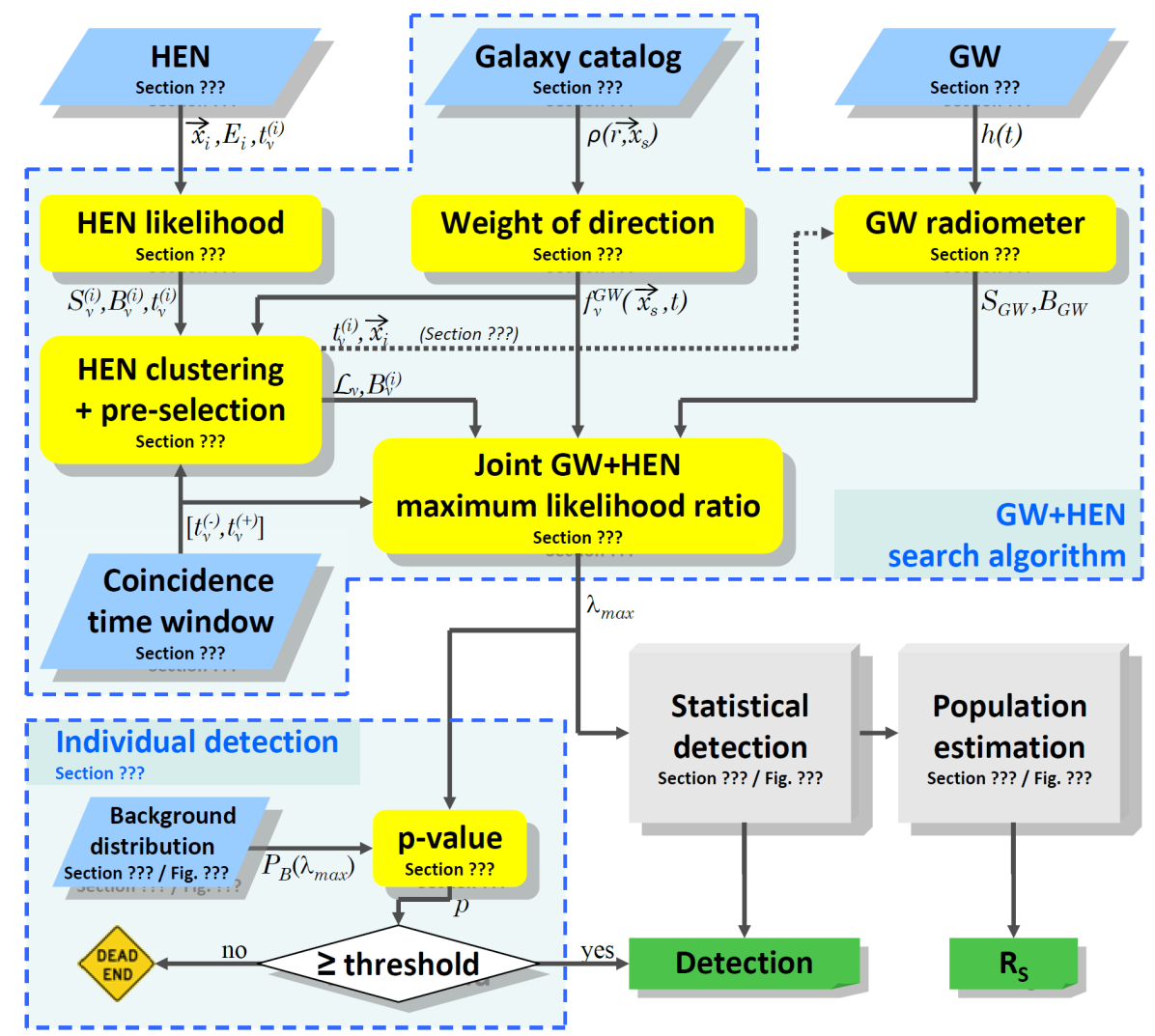 Distribution weighted with signal probability    (BL/r2)
Galaxy Catalog
Neutrino
Skymap and Significance
Gravitational Wave
Joint test statistic
Summary
First observational joint GW+neutrino source rate upper limits
Projected upper limits for advanced detectors
Advanced detectors will exclude/constrain emission models
Comparison of projected GW+neutrino search upper to individual upper limits.
Joint GW+neutrino search (IceCube-LIGO-Virgo)
Thank You
Population upper limits
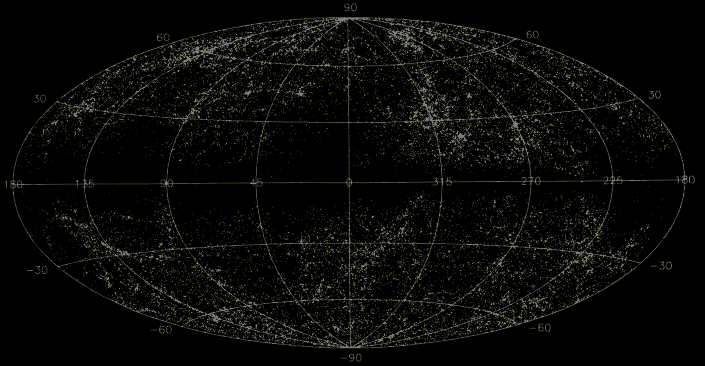 observer
GW horizon distance
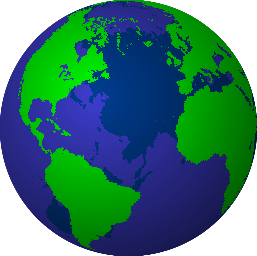 GW+HEN horizon distance
HEN detection probability
Initial LIGO Optical Layout (not to scale)
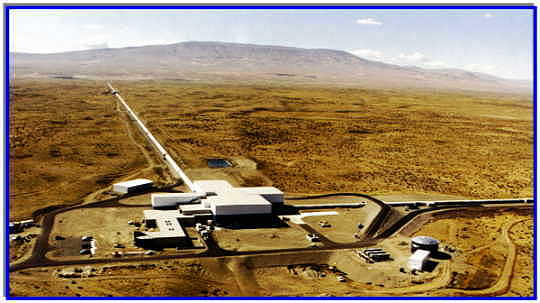 ~ 10kW
Suspensions
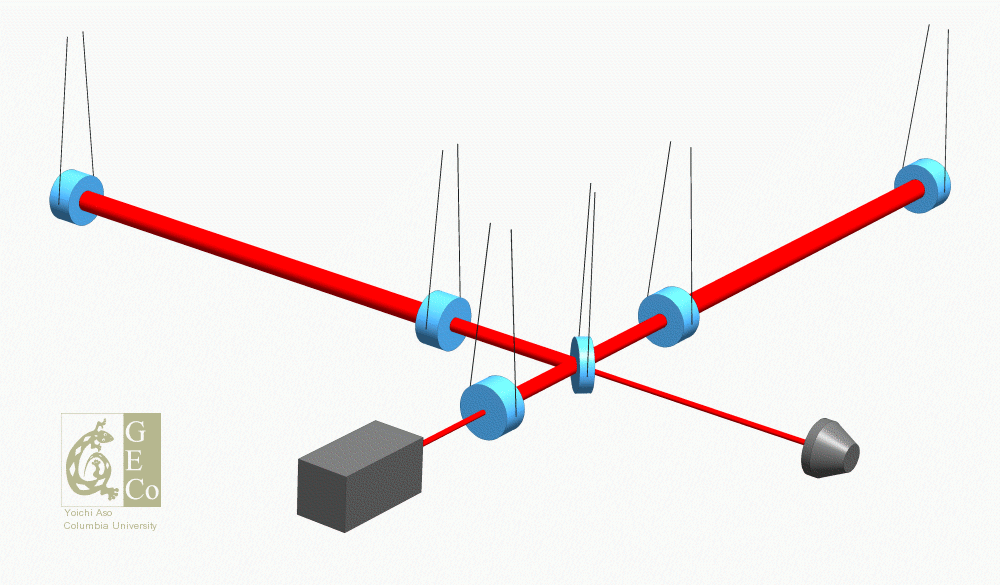 Fabry-Perotarm cavity
Fabry-Perotarm cavity
End mirror
End mirror
Input mirror
Input mirror
~6W
Beam splitter
“Recycling”mirror
“Antisymmetric”photodiode
HEN
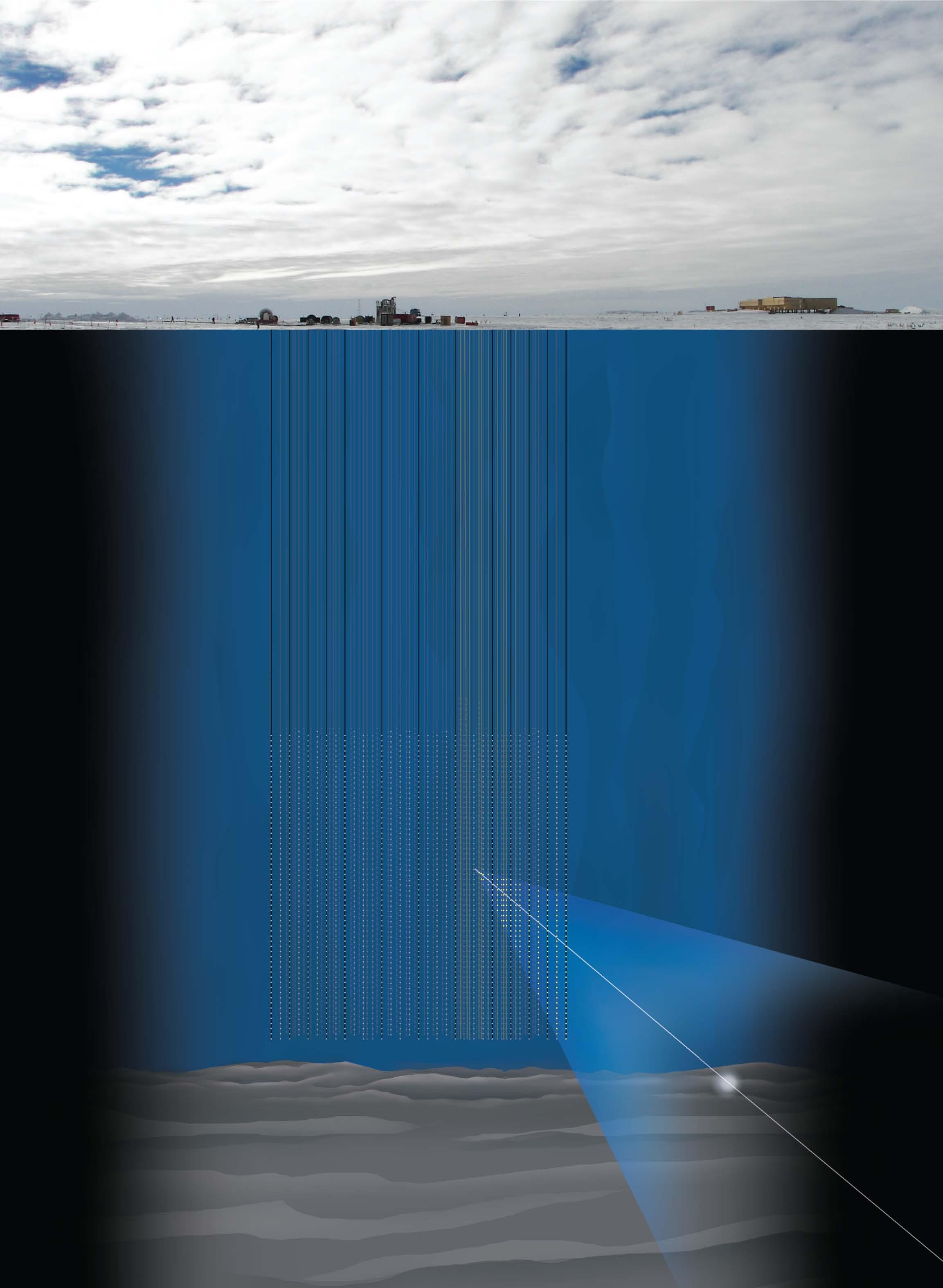 IceCube 22 string
5000 neutrino
~1000 coincident with S5/VSR1
Signal and BG likelihoods with energy dependence
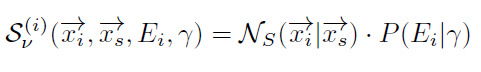 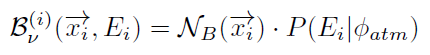 Directional uncertainty
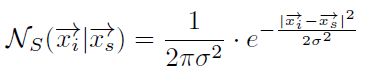 Multiple neutrino clusters (up to 2 HENs)
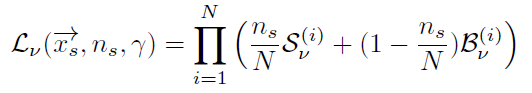 25
GW
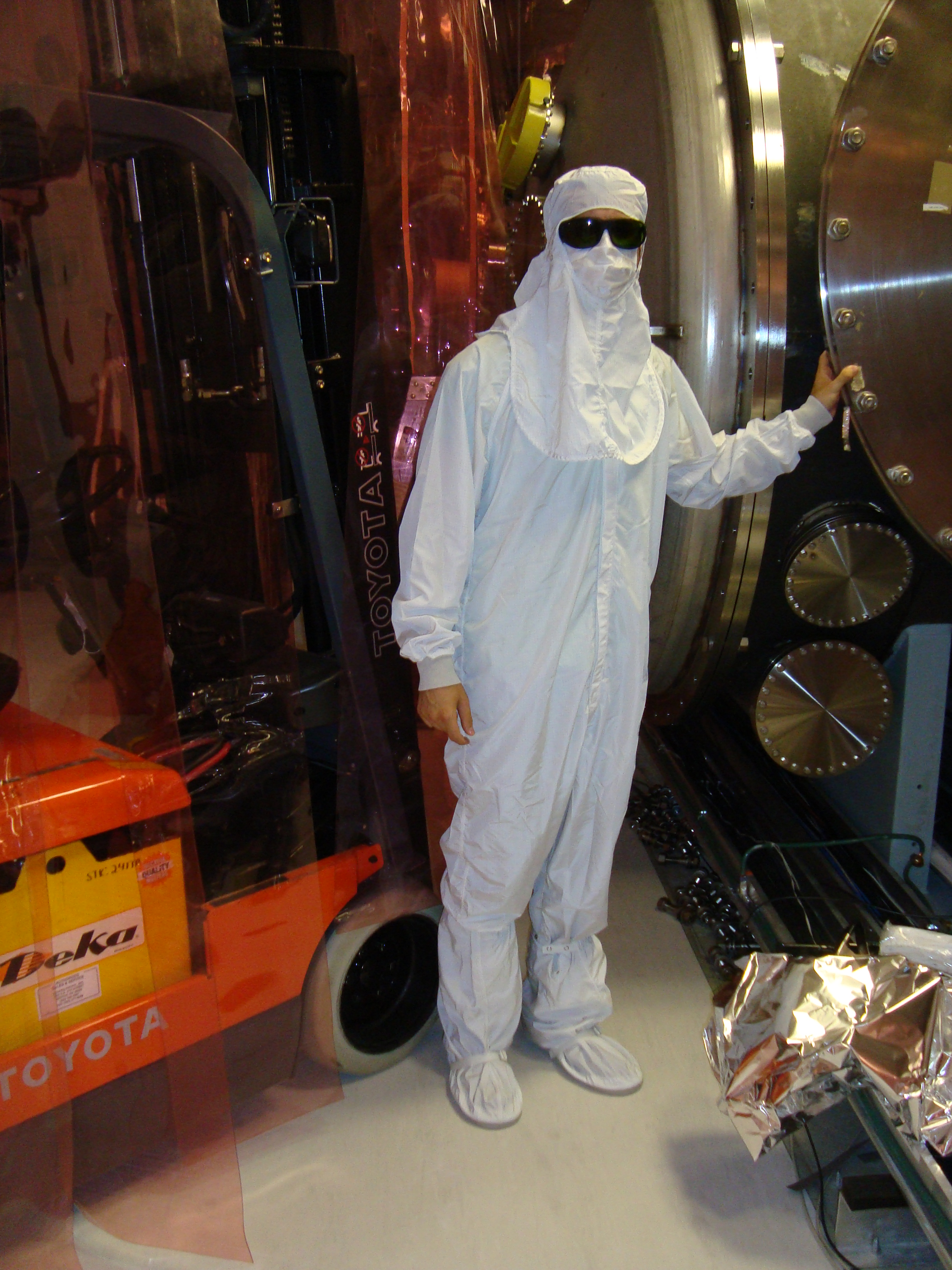 LIGO-Virgo  S5/VSR1 science run
strain
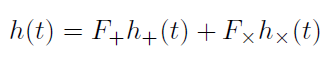 triggers
hrss
reconstructed signal parameters:
Likelihood 
Skymap (spatial PDF)
Jameson Rollins, PhD thesis
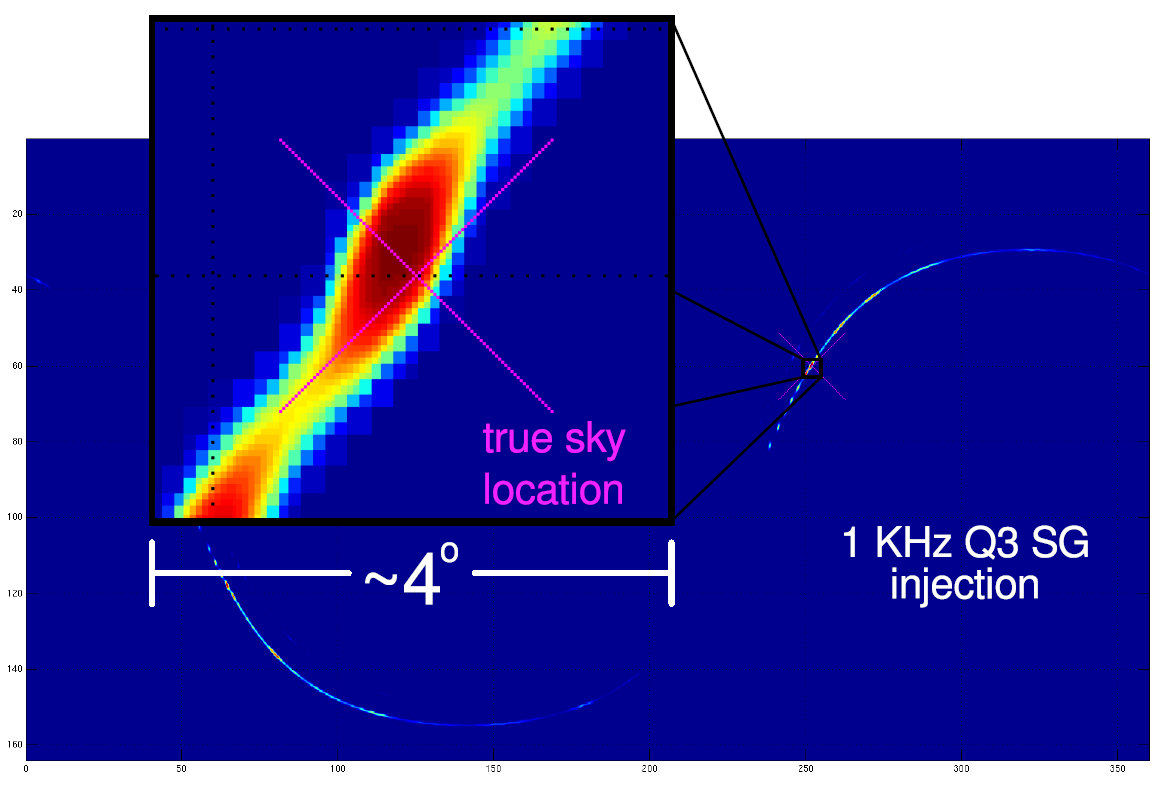 Abbott et al., 2009
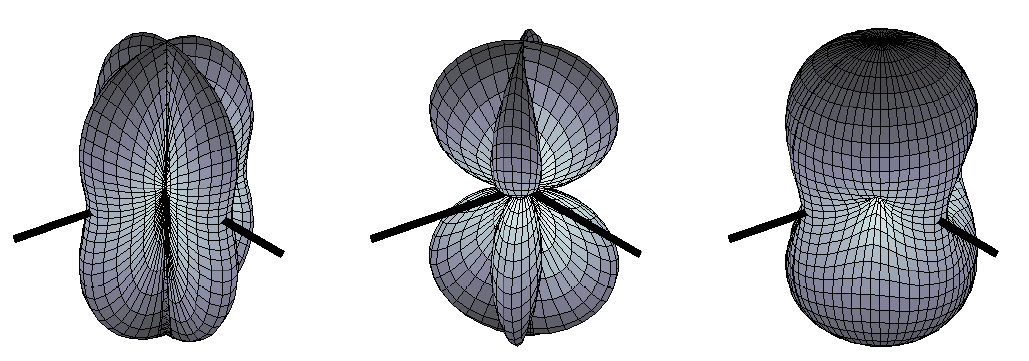 antenna pattern
Galaxy Catalog
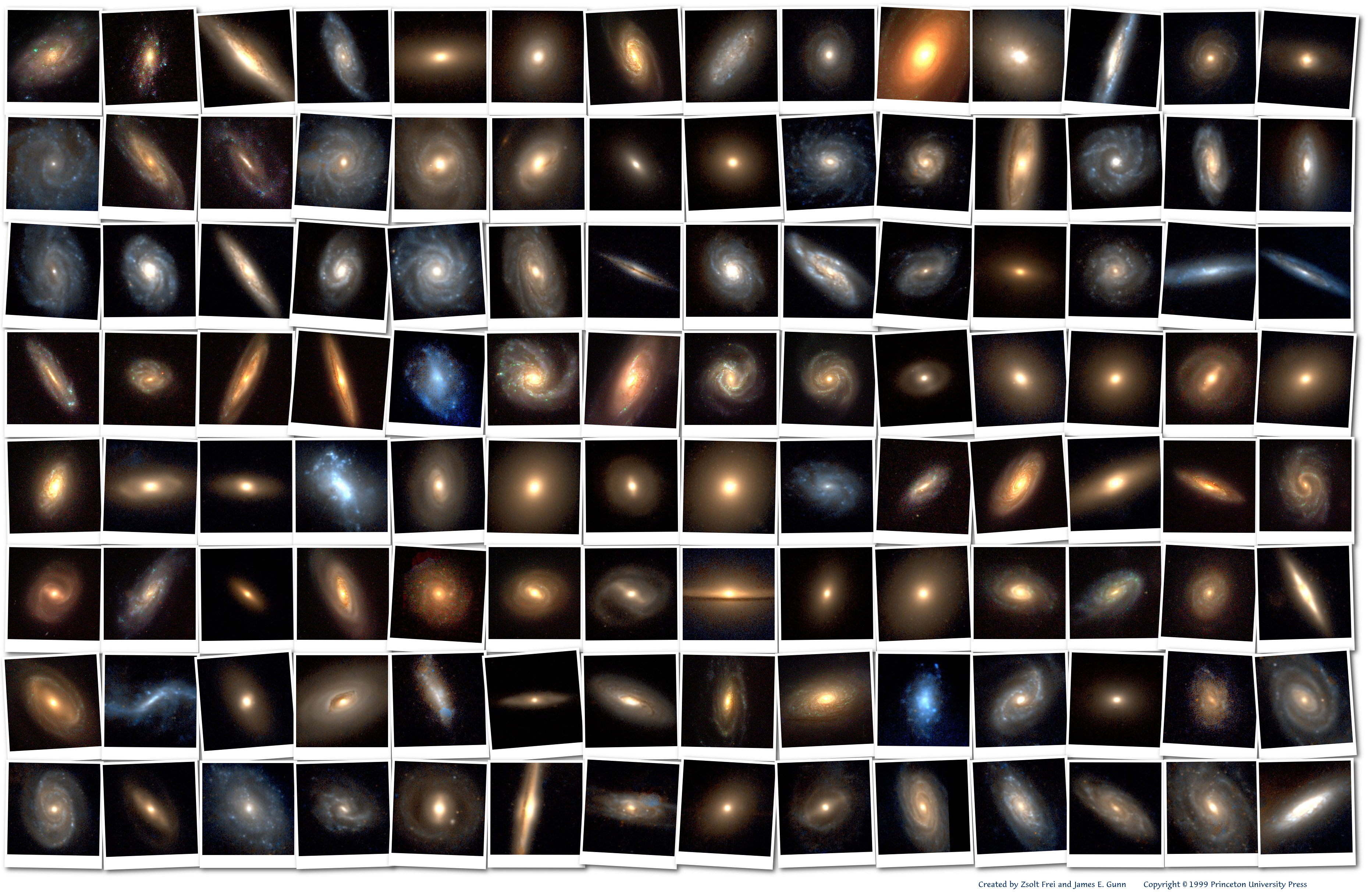 Gravitational Wave Galaxy Catalog
arXiv:1103.0695v1
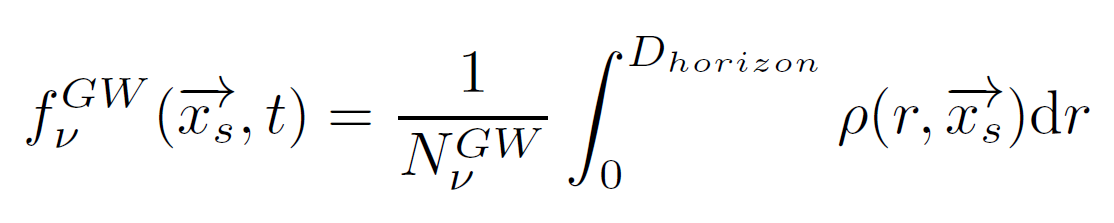 Galaxies within 40Mpc (~12000)
arXiv:1103.0695v1
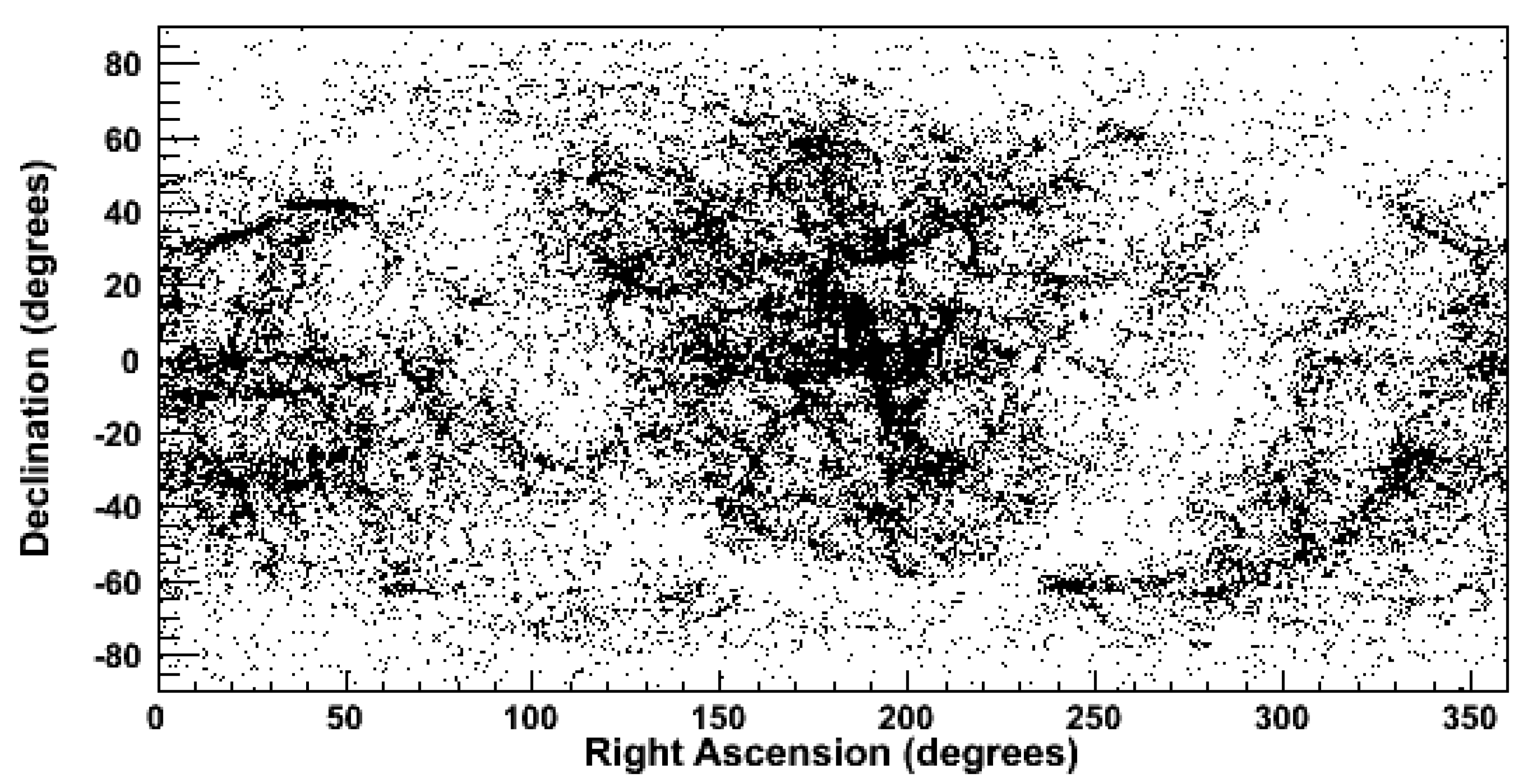 Courtesy of Zsolt Frei and James E. Gunn
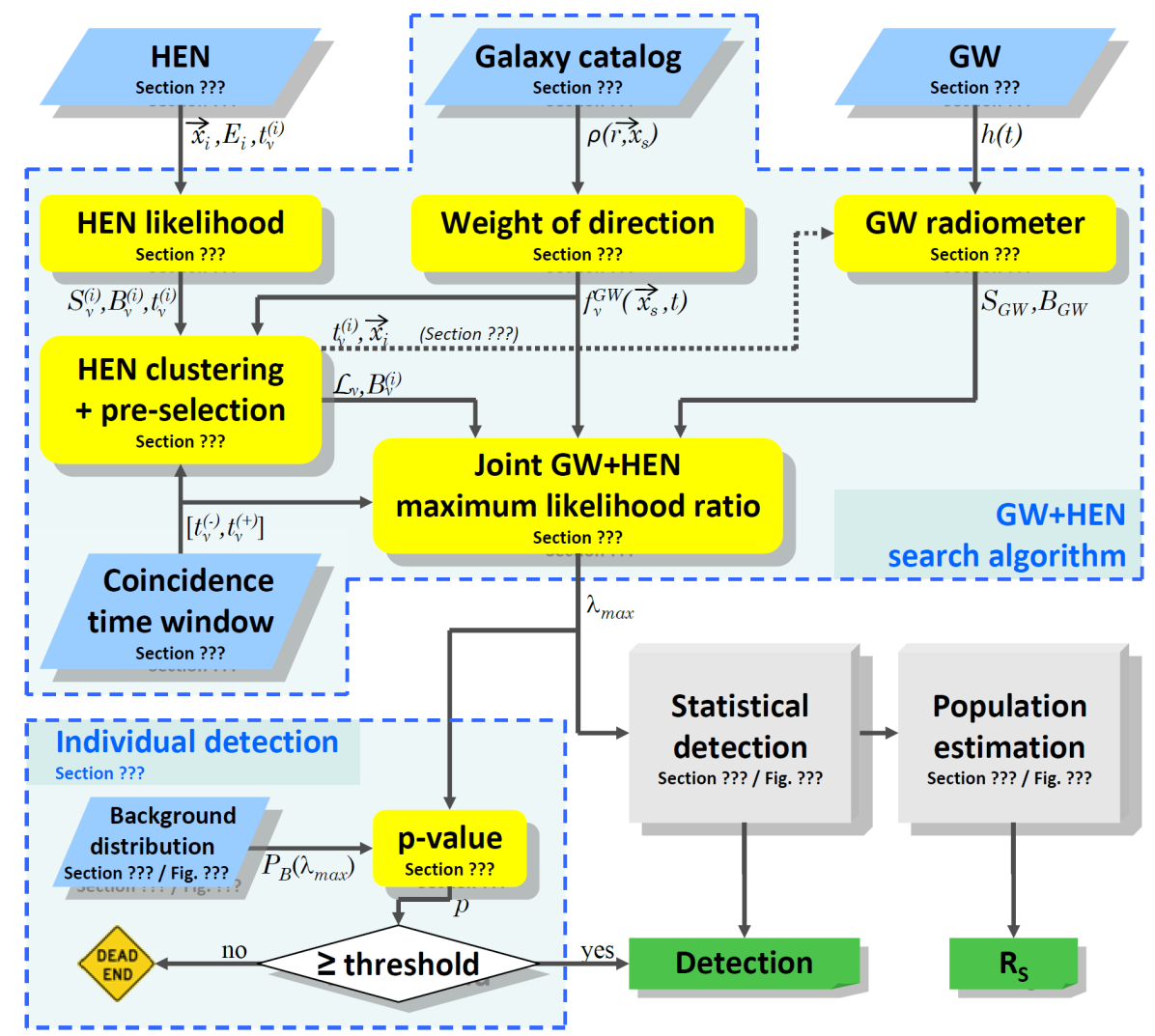 Joint Analysis
input
science reach
28